Matheus da Silva Almeida
Projeto Galpão Pré-Fabricado
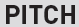 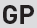 EQUIPE
STAKEHOLDERS EXTERNOS
& Fatores Externos
GRUPO DE ENTREGAS
PRODUTO
JUSTIFICATIVA& Passado
RISCOS
PREMISSAS
RESTRIÇÕES
CUSTOS
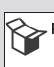 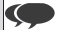 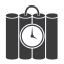 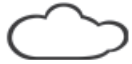 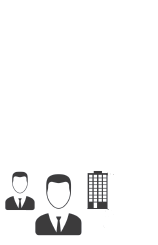 LINHA DO TEMPO
Aprovação das ART’s e RRT dos projetos;
Sondagem do terreno;
Limpeza do terreno;
Medição correta do terreno;
Utilização das orientações das normas da ABNT;
Obter uma logística interna adequada;
Estudo das características locais;
Aprovação dos projetos pelos orientadores.
Medição do terreno errada;
Sondagem do terreno errada;
Dimensionamento das estruturas errado;
Layout interno do galpão mal projetado;
Orientador invalidar os projetos.
Proporcionar um maior espaço de estoque;
 Local para armazenar material com qualidade, segurança, meio ambiente e saúde.
Projeto arquitetônico, estrutural, de contenção e de fundação de um galpão pré-fabricado.
EDG Materiais de Construção;
Senai CIMATEC;
Empresa de sondagem;
Orientador técnico;
Moradores locais;
Funcionários da loja.
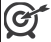 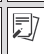 REQUISÍTOS
OBJ SMART
Projeto de um galpão pré-fabricado com a finalidade de um melhor armazenamento de materiais em estoque.
Dimensionamento da contenção;
Dimensionamento da fundação;
Dimensionamento dos pilares e vigas;
Garantia de uma futura construção mais direta.
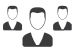 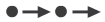 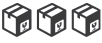 Agosto/2022
Setembro/2022
Outubro/2022
Novembro/2022
Dezembro/2022
Gerente de Projetos - Matheus da Silva Almeida;
Projetista - Enzo Alves Lopes ;
Projetista - Vinícius Glauco Caldas de Vasconcelos;
Projetista - Yan Barreto Cerqueira Carneiro de Lima.
Projeto de fundação;
Projeto arquitetônico;
Projeto estrutural;
Projeto de contenção;
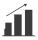 BENEFÍCIOS
Futuro
Aumento do espaço para estoque;
 Conservação do estado dos materiais;
 Aumento do número de vendas;
 Aumento da visibilidade da empresa.
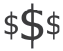 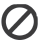 O serviço se restringe a elaboração dos projetos, não sendo contemplado a execução da obra;
A equipe realizará o projeto estrutural, de contenção e de fundação após sondagem do terreno;
R$ 200,00 - Limpeza do terreno;
R$ 1.500,00 Sondagem do terreno;
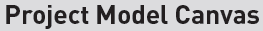 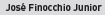